Презентация к классному часу «Жизненные ценности»
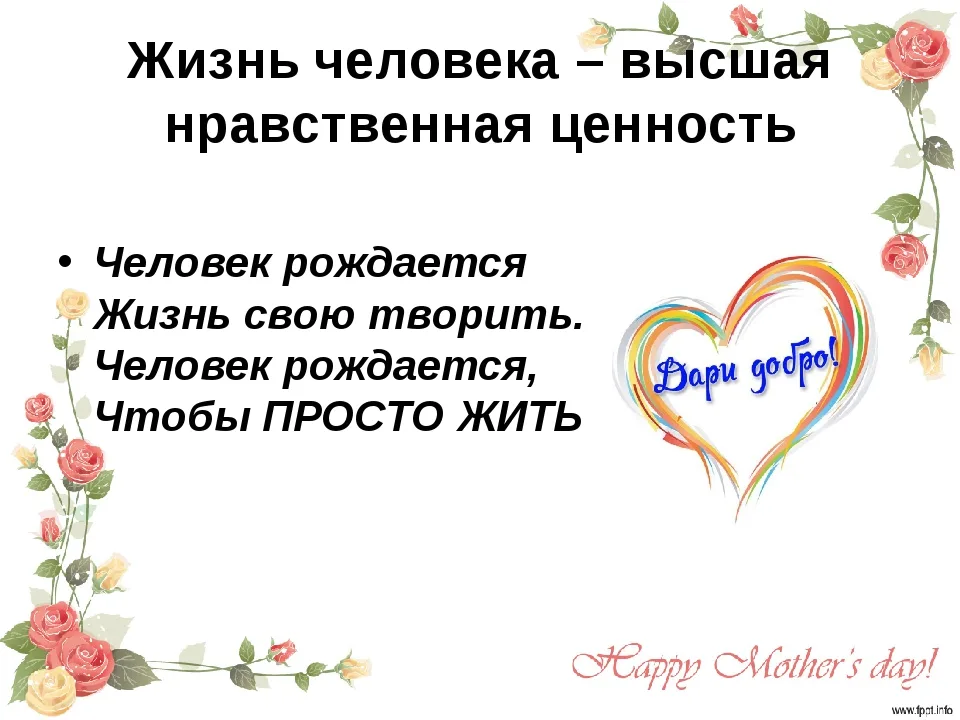 ЦЕННОСТИ - то, что человек особенно ценит в жизни, чему он придает особый, положительный жизненный смысл.

ЦЕННОСТЬ - философская категория, обозначающая социально обусловленные значения материальных и духовных явлений, определяющих смыслы бытия человека и общества в целом. 

ЦЕННОСТИ- то, что имеет для нас значимость в нравственном, эстетическом
 и познавательном отношении.
Учение о ценностях называется аксиологией
РАБОТА СО СЛОВАРЕМ
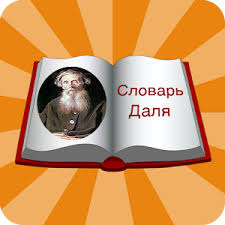 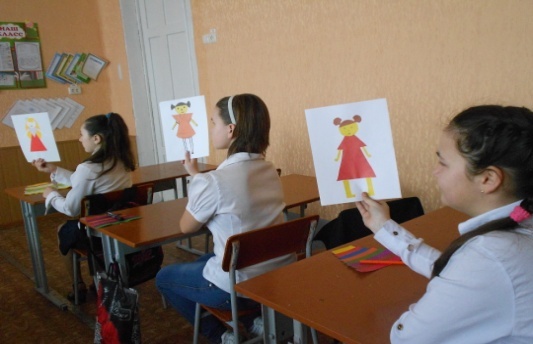 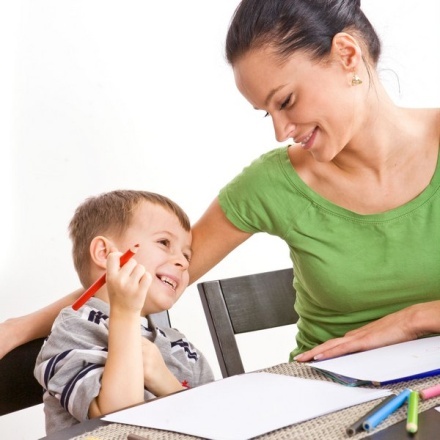 ВИДЫ ЦЕННОСТЕЙ
1.Общечеловеческие ценности
2.Повседневные ценности
3.Здоровьесберегающая ценность
4.Духовные ценности
5.Семейные ценности
6.Нравственные ценности 
7.Культурные ценности
8.Правовые ценности
9.Политические ценности
Жизненные ценности человека – это фундамент, на котором базируется вся его жизнь. 
Жизненные ценности не возникают за один день. Они – результат нашего опыта.
Жизненные ценности человека формируются с самого детства.
ИЗРЕЧЕНИЯ МУДРЕЦОВ ВОСТОКА
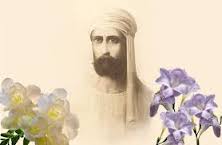 Книга Притчей - это книга наставлений в области морали и этики, затрагивающая многие аспекты жизни человека.
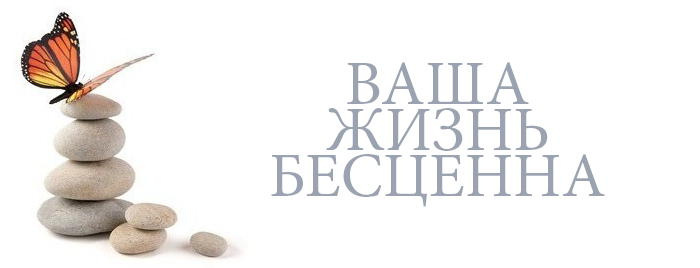 ДОМ МОИХЖИЗНЕННЫХ ЦЕННОСТЕЙ
Я хочу построить дом 
там, где счастлив буду,Где любовью окружен, 
будет каждый всюду,Рядом с домом посажу 
Древо Родовое, Чтоб питалось от земли силою живою.
Жизненные ценности человека – это фундамент, на котором базируется вся его жизнь.                                              А.Эйнштейн
Общечеловеческие ценности представляют собой набор самых общих требований к поведению человека, принадлежащего к любой культуре. К таким ценностям относятся:
-истина,
-свобода,
-справедливость,
-красота,
-добро,
-любовь,
-польза,
-сохранение жизни человека,
-решительное осуждение всех форм человеконенавистничества,
-защита окружающей среды,
-утверждение ненасилия как основы жизни человеческого общества.
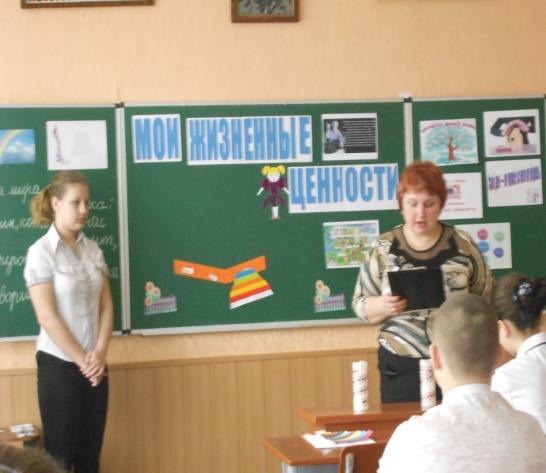 ПОВСЕДНЕВННЫЕ            ценности
Заложив фундамент,  строим ступеньки, 
каждая из них – это маленькая цель.
    Эти ступеньки ведут к ценностям повседневной жизни.
1. Трудолюбие
2. Пунктуальность.
3. Бережливость.
4. Ответственность.
5. Любовь к порядку
6. Прилежание
Прежде чем забраться вверх по лестнице, нужно убедиться, что эта лестница приставлена именно к той стене. Убедится в том, что жизненная цель выбрана верно. 
                                         Дмитрий Нагиев
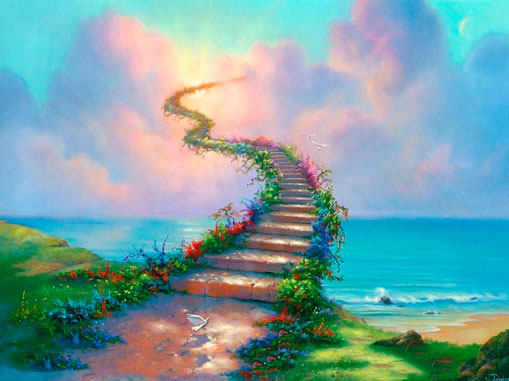 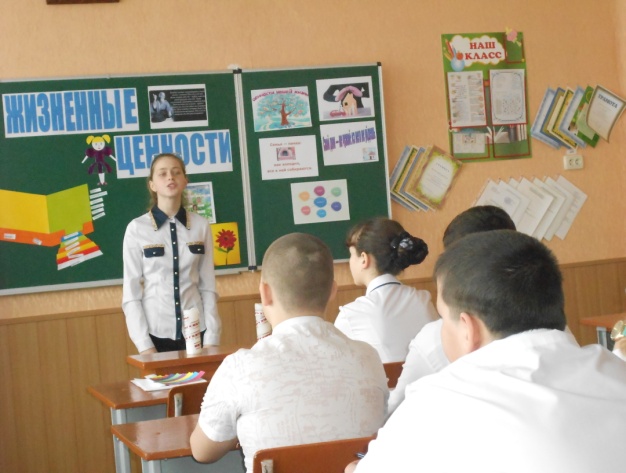 Стены возведем из блоков, при этом рассмотрим семейные ценности.
     Семейные      ценности – это то, что важно для семьи, тот необходимый «цемент», который группу людей с похожим генетическим кодом объединяет в дружное сообщество.
   Распространенные семейные ценности:
-общение, 
-уважение,
-чувство значимости для семьи,
-умение прощать,
- гибкость,
-традиции,
-ответственность,
-щедрость…
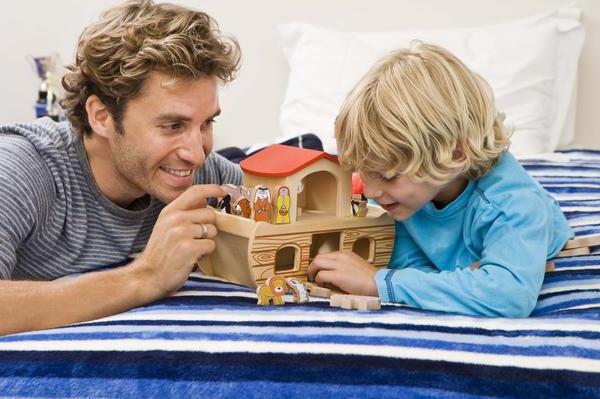 Духовные ценности
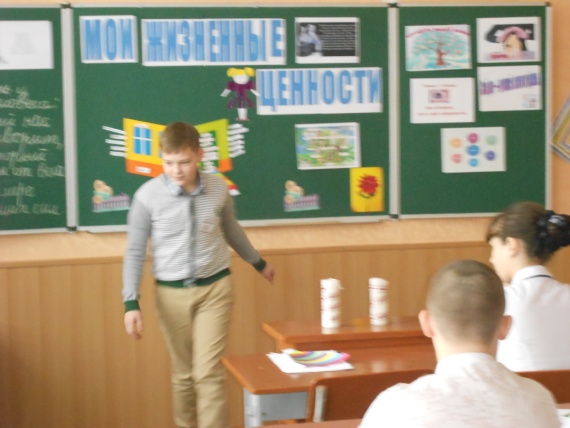 Духовные ценности — одобряемые или разделяемые большинством людей представления о том, что такое добро, справедливость, патриотизм, любовь, дружба, милосердие, сопереживание, порядочность, чуткость…
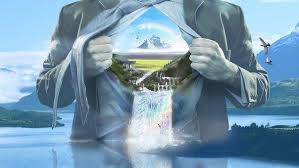 Доверие
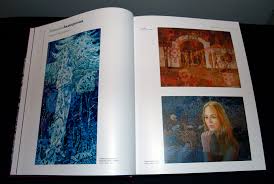 Культурные ценности -
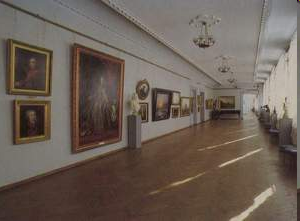 имущественные ценности религиозного или светского характера, имеющие историческое, художественное, научное или иное культурное значение: произведения искусства, книги, рукописи, инкунабулы, архивные материалы, составные части и фрагменты архитектурных, исторических, художественных памятников, а также памятников монументального искусства и другие категории предметов.
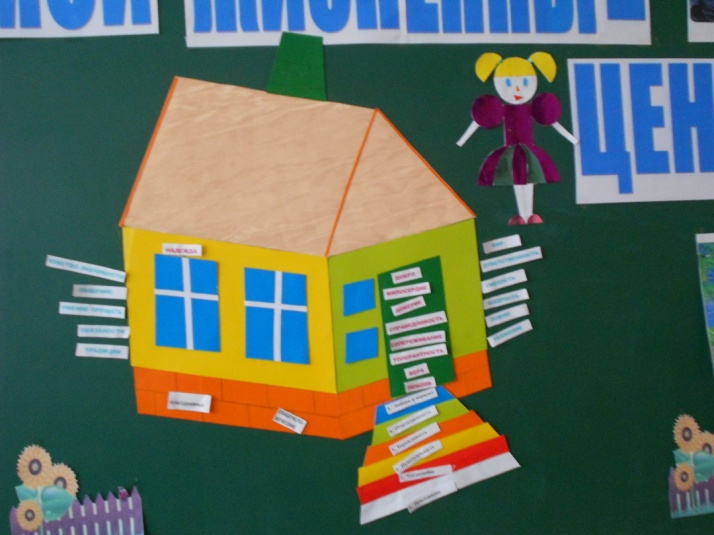 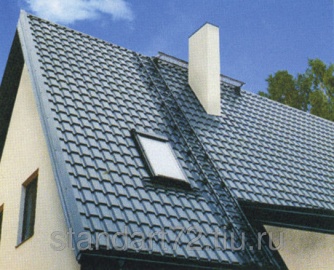 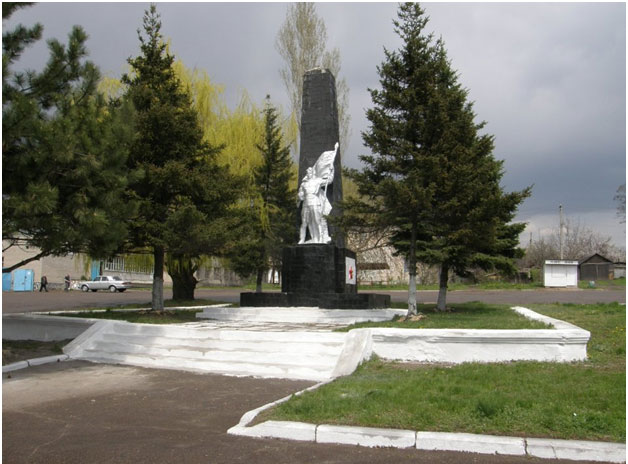 ПИРАМИДА ЦЕННОСТЕЙ
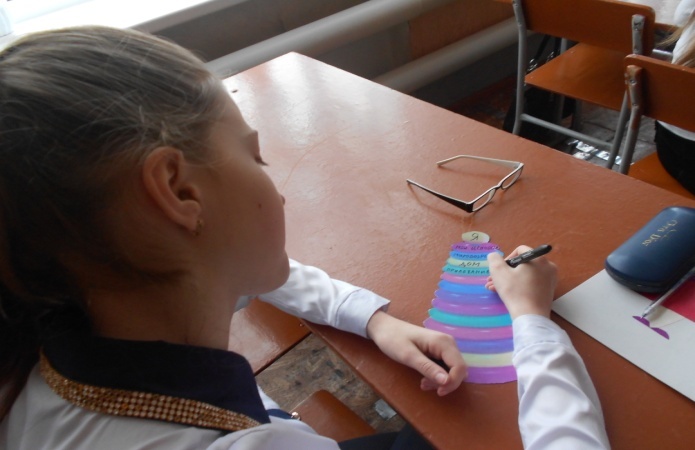 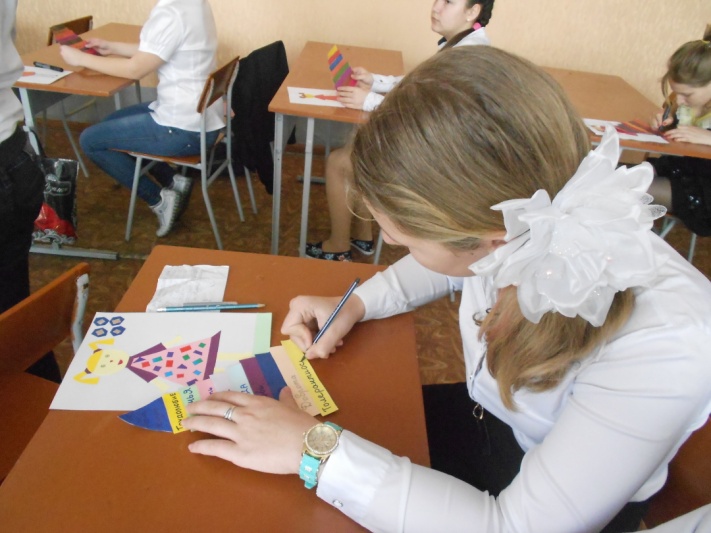 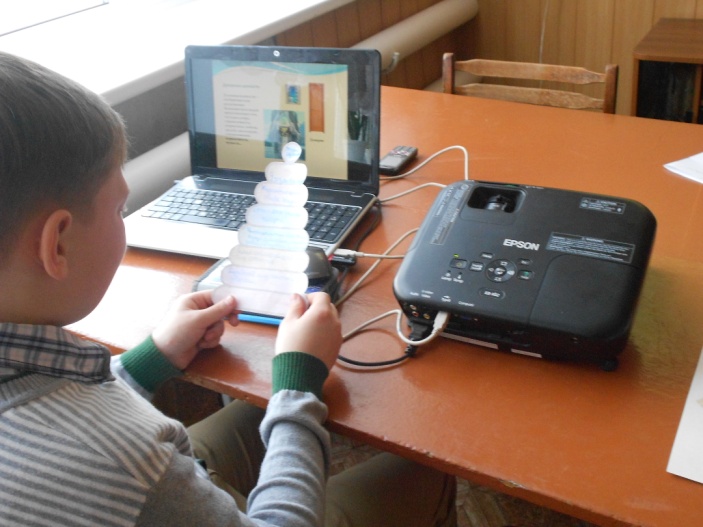 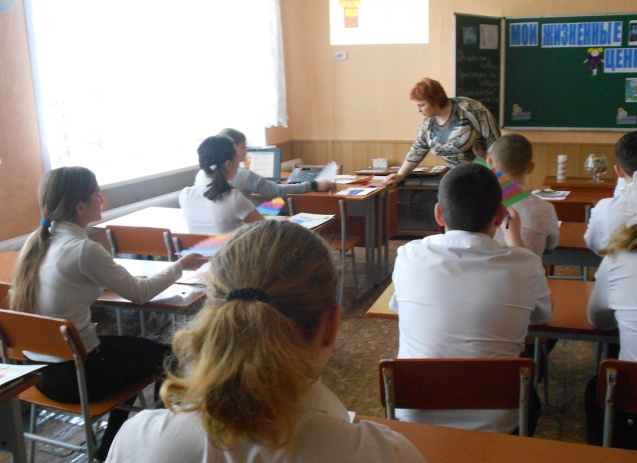 САМАЯ БОЛЬШАЯ ЦЕННОСТЬ  В МИРЕ – ЖИЗНЬ: ЧУЖАЯ, СВОЯ, ЖИЗНЬ ЖИВОТНОГО МИРА И РАСТЕНИЙ, ЖИЗНЬ КУЛЬТУРЫ, ЖИЗНЬ НА ВСЕМ ЕЁ ПРОТЯЖЕНИИ, И В ПРОШЛОМ, И В НАСТОЯЩЕМ, И В БУДУЩЕМ…
             Д.С.ЛИХАЧЕВ
Хотя человеческой жизни нет цены, мы всегда поступаем так, словно существует нечто ещё более ценное.                                                                                                                                                                                                                                                 Антуан де Сент-Экзюпери
Ничего люди не желают больше сохранить и ничего между тем меньше не берегут, чем свою собственную жизнь.                                                                                                                                                   Жан де Лабрюйер
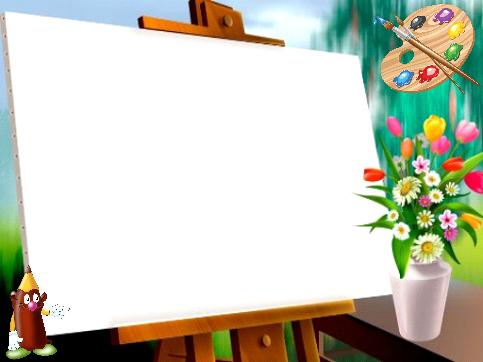 ВЫБЕРИ КРАСКИ ДЛЯ ЖИЗНИ СВОЕЙ- УЛЫБКИ, ЗДОРОВЬЕ, СЕМЬЮ И ДРУЗЕЙ! ТВОРЧЕСТВО, ЗНАНИЯ И МЕЧТЫ – ТВОЯ ЖИЗНЬ ЭТО ТО, ЧТО ВЫБЕРЕШЬ ТЫ!!!
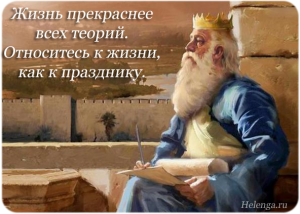 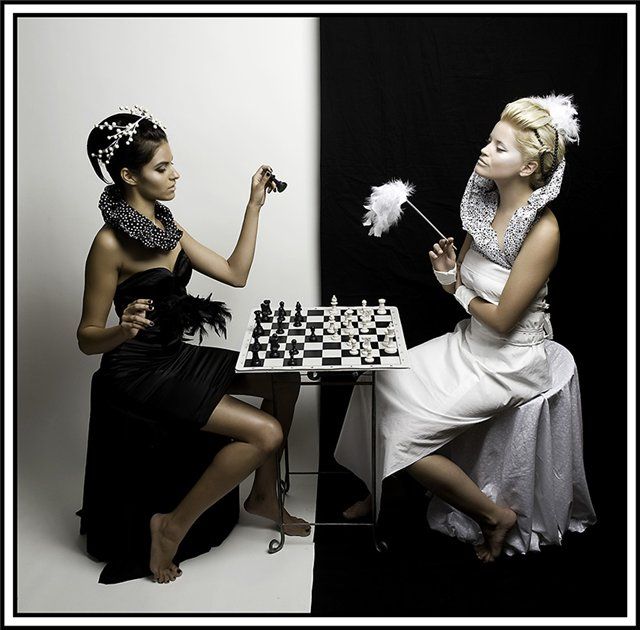 Жизнь как зебра иногда:Не узнаешь никогда,Что тебе готовит год –Радость или гнёт забот.Только надо верить всем,Что исчезнет груз проблем,Повернётся жизнь другой,Светлой, яркой полосой.Ведь успех придёт к тому,Кто готовится к нему.Важно рук не опускать,Нужный случай поджидать.Посмотрев в глаза судьбе,Улыбнись, скажи себе:
 - Я успешен и красив!
 Выбираю позитив!